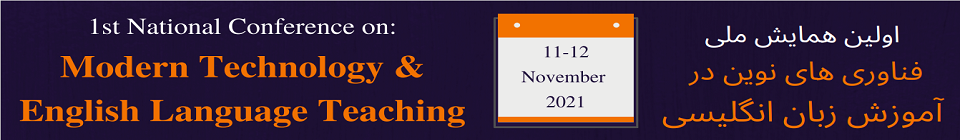 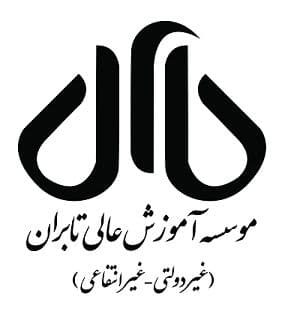 Title
Authors Names
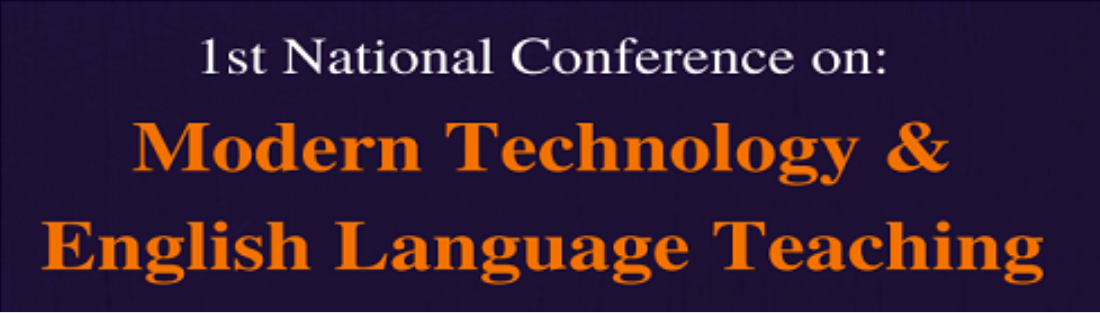 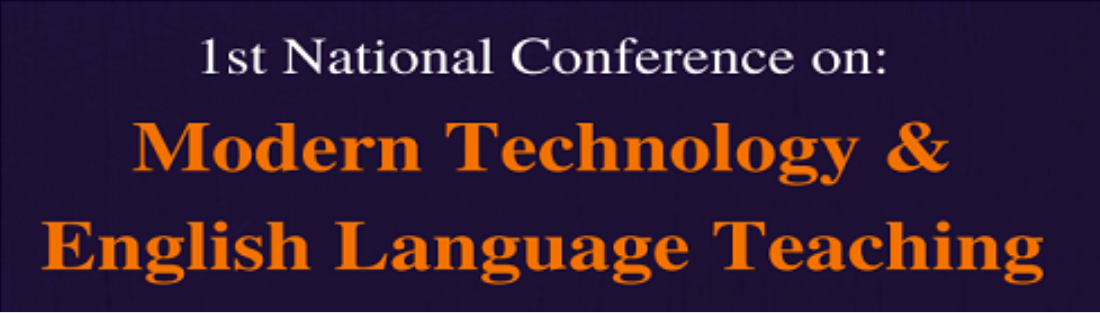 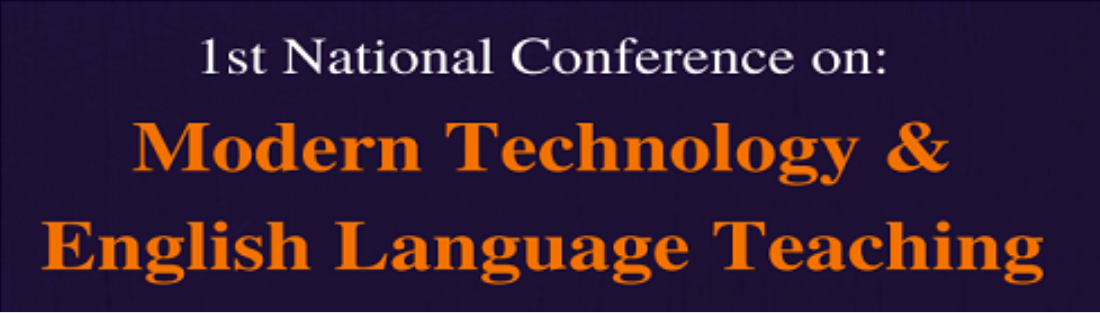 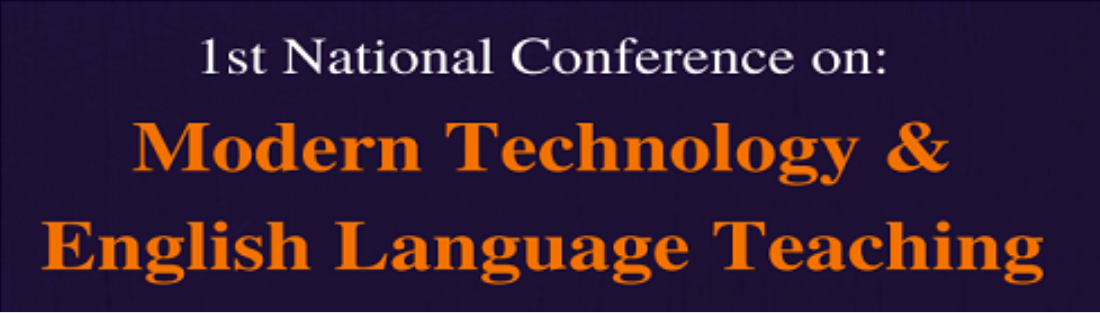 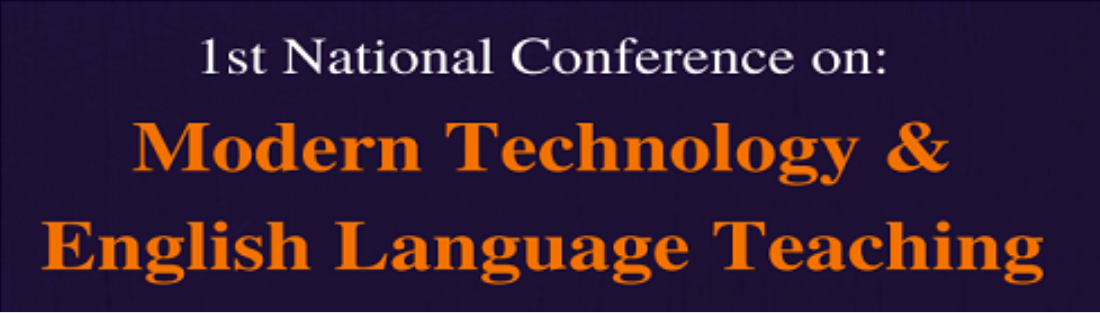 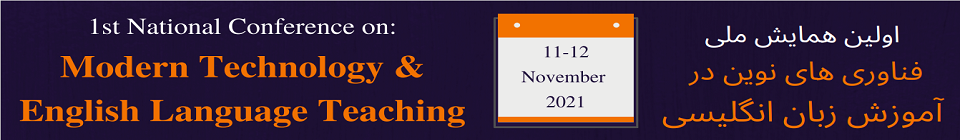 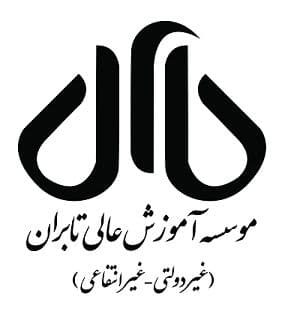 Xxxxxxxxxxx